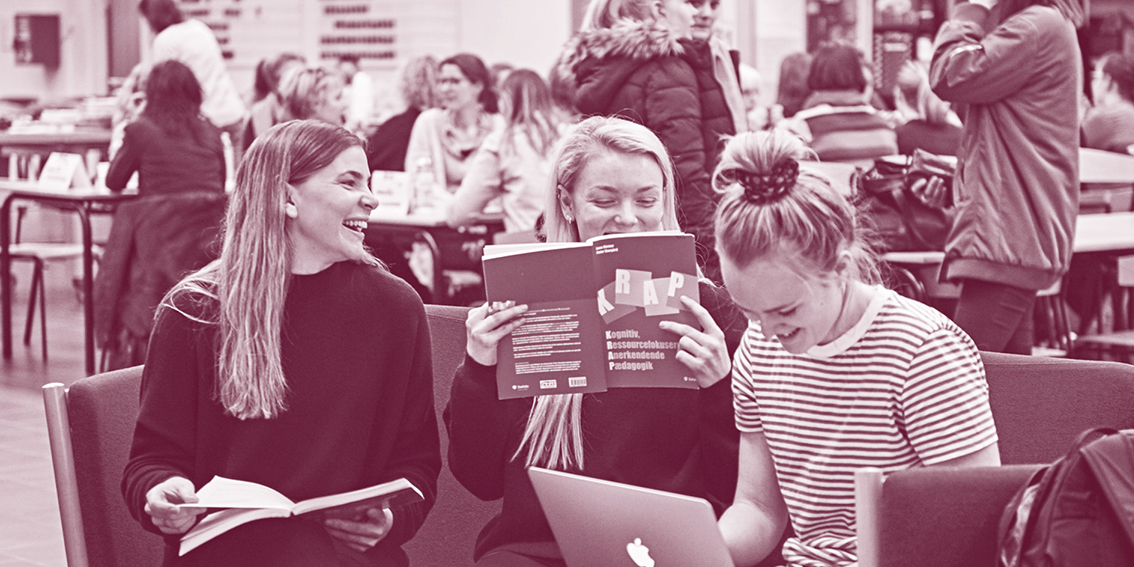 Professionshøjskolernes model for       projekt- og praktikforløb
FIP Forår – Kultur- og samfundsfagsgruppen / 18. april 2018 / 
Sofie Seidenfaden, Danske Professionshøjskoler
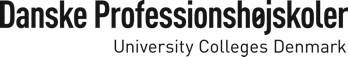 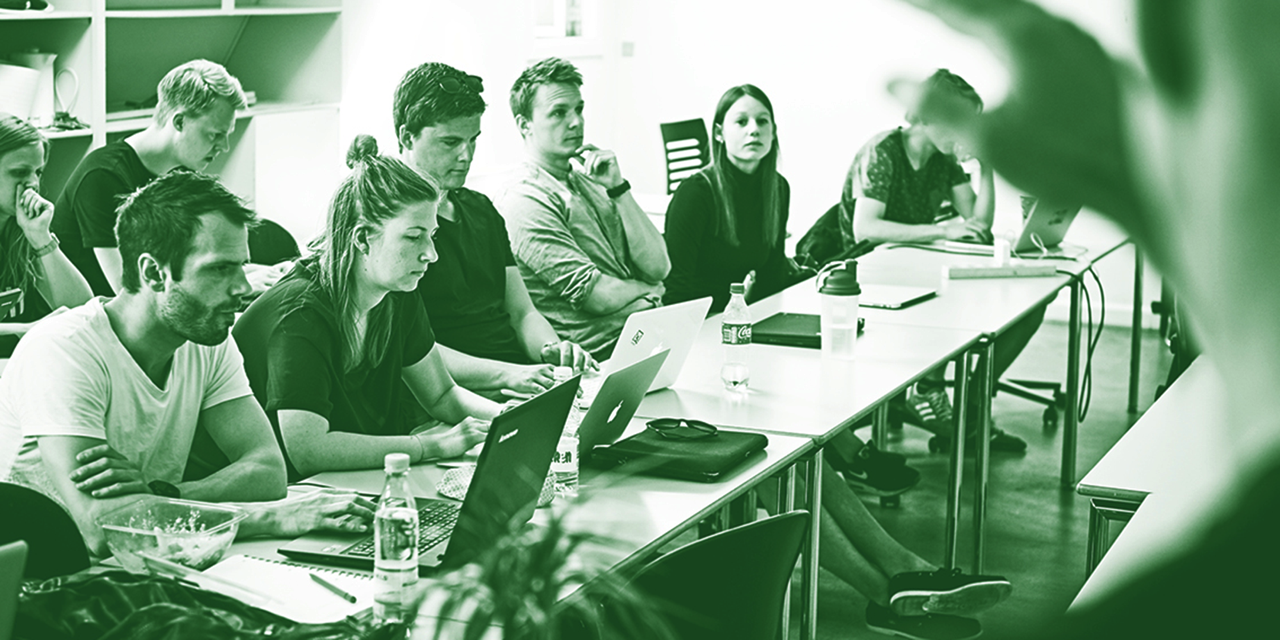 Professionshøjskolernes fælles model 	Projekt- og praktikforløb på professionshøjskolerne tilbydes på hf-elevernes 3. eller 4. semester	Forløbene er opbygget om før-under-efter-model: På hf – på professionshøjskole – på hf.		FØR (PÅ HF)	En casebank – et casehus – med forskellige faglige indgange, som hf-eleverne første gang møder hjemme 		på deres hf-institution online på den lokale professionshøjskoles hjemmeside.	- Går man fx på en ’Health and science’-fagpakke, vil man gå ind ad den sundhedsfaglige indgang til casehuset                  og fx finde en tværprofessionel case inden for sundhedsområdet.	- Går man på en ’Business’-fagpakke, vil man gå ind ad en merkantil indgang til casehuset og finde en case 	inden for dette hovedområde.	Hf-eleverne formulerer på baggrund af én case udvalgt fra casehuset en faglig problemstilling inden for 	ét fag eller fagpakke hjemme på egen hf-institution.
FIP Forår – Kultur- og samfundsfagsgruppen / 18. april 2018 / 
Sofie Seidenfaden, Danske Professionshøjskoler
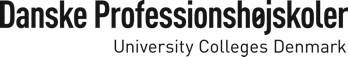 [Speaker Notes: Fælles model er udviklet af en arbejdsgruppe på tværs af professionshøjskolesektoren med afsæt i de lovmæssige rammer omkring hf.]
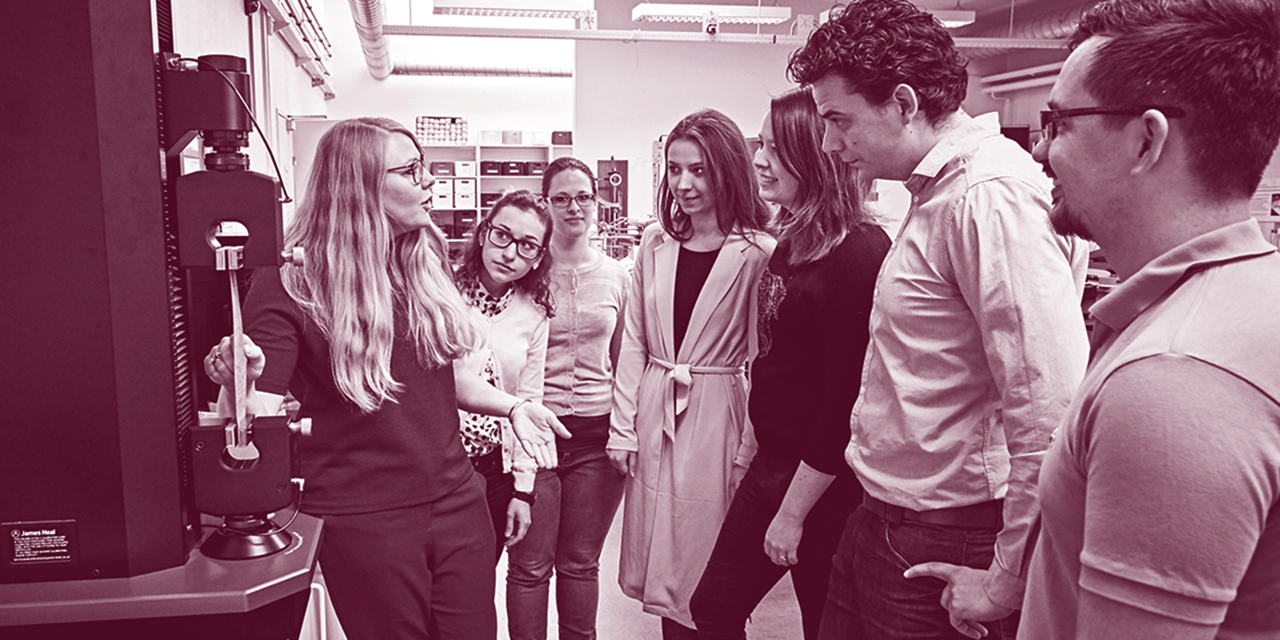 Professionshøjskolernes fælles model 	UNDER (PRAKTIKDAG/E PÅ PROFESSIONSHØJSKOLE)	Professionshøjskolen afvikler derefter et projekt- og praktikforløb af en-to dages varighed (ca. 7 timer pr. dag) 	for hf-eleverne organiseret omkring én eller flere professionsbacheloruddannelser. 	Program er tilrettelagt ud fra den af hf-fagpakkeholdets valgte case. Dagen faciliteres af studenterundervisere              eventuelt med støtte fra undervisere. 	EFTER (PÅ HF)	Efter praktikdagen afrapporterer hf-eleverne deres problemstilling til deres egen underviser. Her er 	professionshøjskolen ikke involveret.
FIP Forår – Kultur- og samfundsfagsgruppen / 18. april 2018 / 
Sofie Seidenfaden, Danske Professionshøjskoler
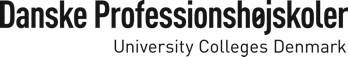 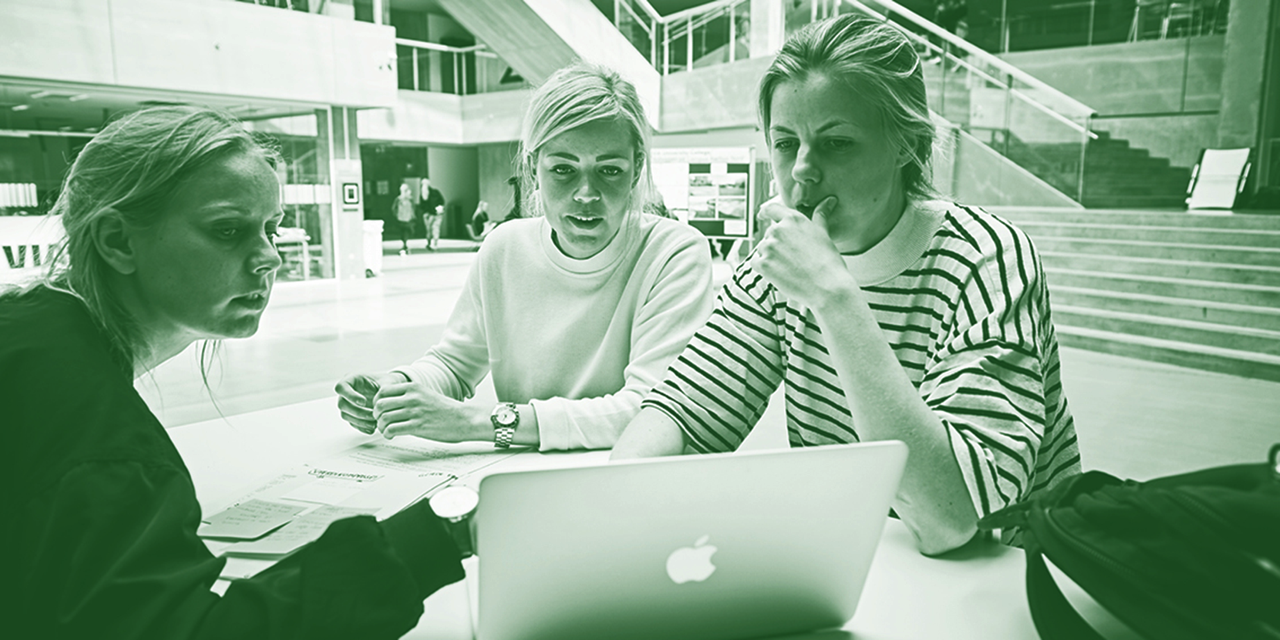 Praktikdag/e på en professionshøjskole
FIP Forår – Kultur- og samfundsfagsgruppen / 18. april 2018 / 
Sofie Seidenfaden, Danske Professionshøjskoler
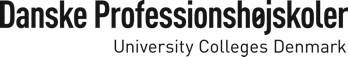 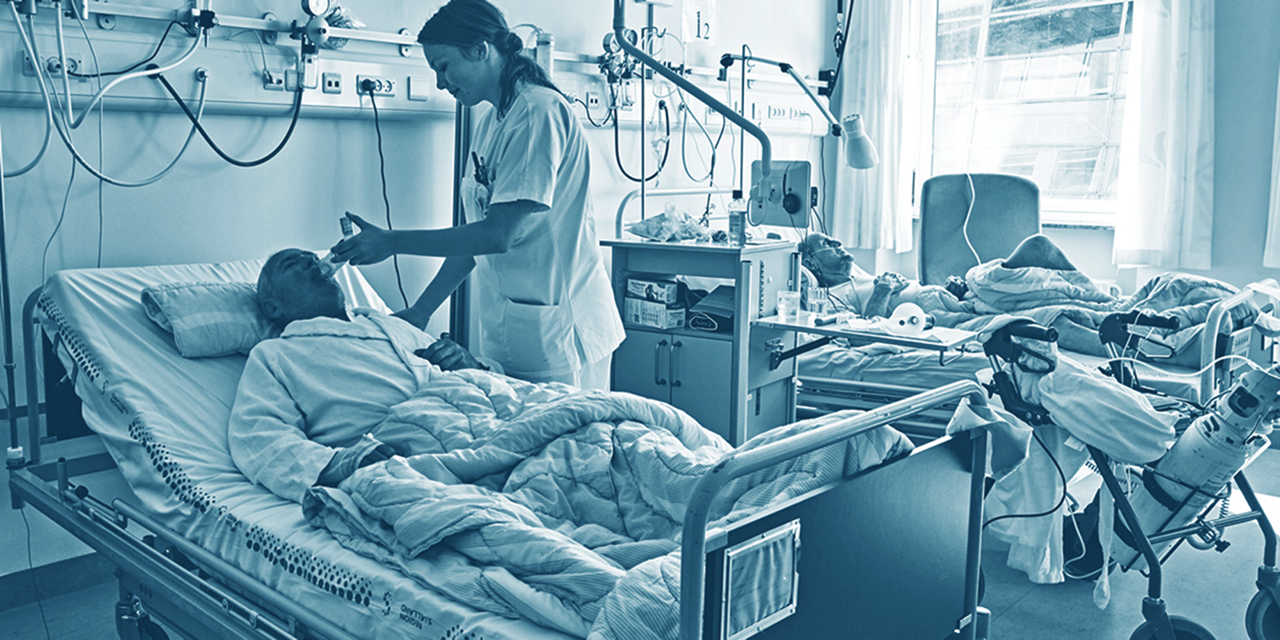 Principper for cases og projekt- og praktikforløb 		Professionshøjskolerne skal sikre høj kvalitet af projekt- og praktikforløbene, således at de inden for 	de givne rammer, på bedst mulig vis afspejler de uddannelser, som hf-eleverne stifter bekendtskab med	Cases beskriver eksemplariske og værdige professionsproblemstillinger indeholdende tre elementer:		     - Et samfundsmæssigt problem  -  Et etisk/moralsk problem  -  Et klart vidensbegreb - 	Cases vil om muligt være tværprofessionelle, så hf-eleverne får et indtryk af, hvor væsentligt samspillet er 	mellem forskellige professioner i en given case. 	Der vil i casen være en klar angivelse af, hvilke faglige områder fra uddannelserne, casen berører for at 	synliggøre for hf-undervisere og elever,  hvilken sammenhæng der er til  målene i fagene og det faglige stof, 	der arbejdes med på hf.
FIP Forår – Kultur- og samfundsfagsgruppen / 18. april 2018 / 
Sofie Seidenfaden, Danske Professionshøjskoler
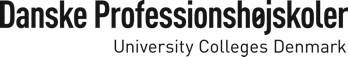 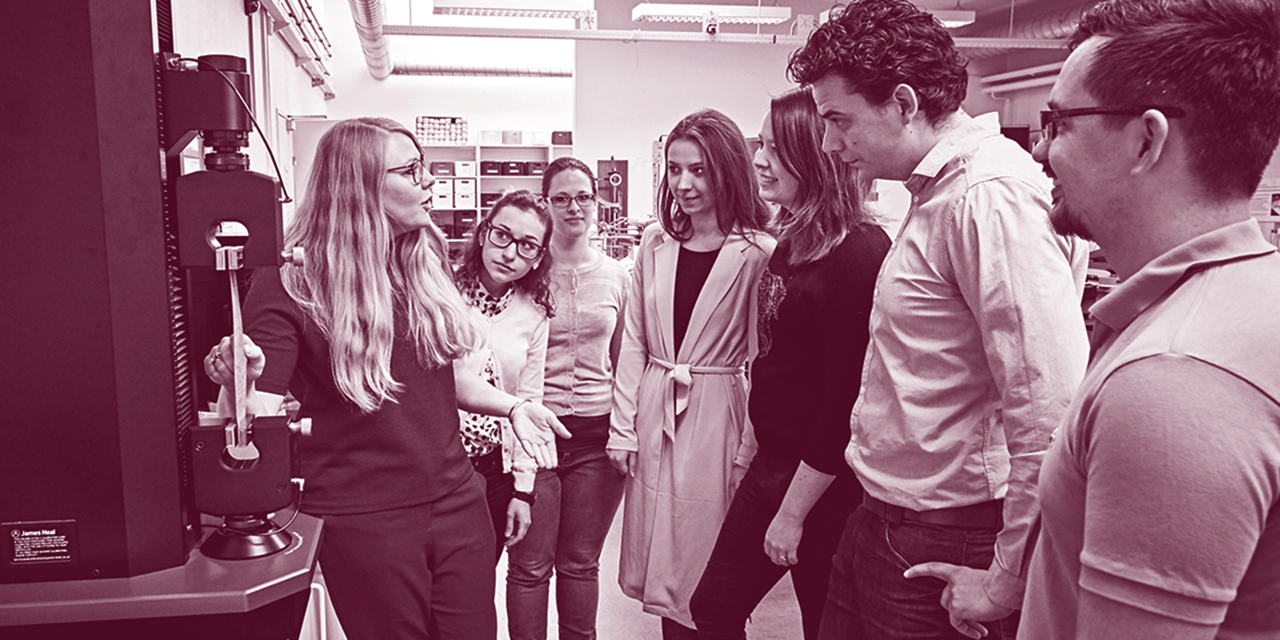 Forberedelserne er i fuld gang	Regionale forberedelsesfora på tværs af hf- og professionshøjskolesektor:		Region Syd: Styregruppe, med repræsentanter fra ungdomsuddannelser og mellemlange videre-	gående uddannelser, har nedsat tre arbejdsgrupper med repræsentanter fra HF-uddannelserne og  	de mellemlange videregående uddannelser – Vest, Øst og Fyn. 	Region Midt: Regionalt HF og VUC Netværk med repræsentation fra HF,  VUC, gymnasier, 	erhvervsakademi og VIA 	Region Nord: Arbejdsgruppe med præsentation fra HF-netværket, VUC samt UCN. 	Region Sjælland:  Arbejdsgruppe med repræsentation fra Absalon og fra HF, VUC og gymnasier. 	Region Hovedstaden:  Arbejdsgruppe  med repræsentation fra UCC og Metropol, Studievalg 	København og hf-ledelserne i Hovedstadsområdet
FIP Forår – Kultur- og samfundsfagsgruppen / 18. april 2018 / 
Sofie Seidenfaden, Danske Professionshøjskoler
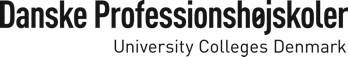 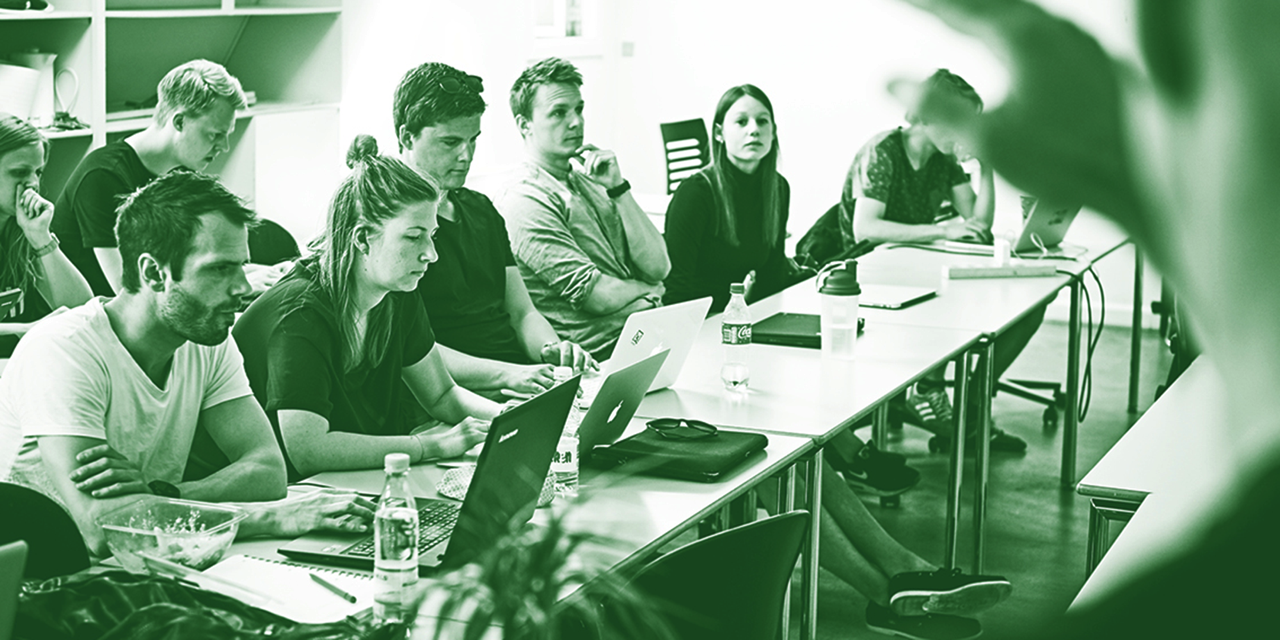 Eksempler på cases til projekt- og praktikforløb
FIP Forår – Kultur- og samfundsfagsgruppen / 18. april 2018 / 
Sofie Seidenfaden, Danske Professionshøjskoler
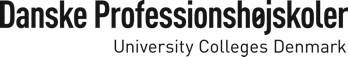 [Speaker Notes: Fælles model er udviklet af en arbejdsgruppe på tværs af professionshøjskolesektoren med afsæt i de lovmæssige rammer omkring hf.]